Внеклассное мероприятие по биологии для учащихся 9 классов. Игра – соревнование «Мы за здоровье»
Подготовила учитель биологии 
 
Александрова  Таисия Павловна
Мы – за здоровье!
Представления древних о человеке, как о микрокосмосе:
Конкурс 1. «Название»
Команда №1.
Команда  №2.
Конкурс 2. «Дай ответ»
1) Какие фрукты, овощи и растения используют для понижения температуры и для лечения от простуды?




2) В какое время года лучше всего начинать закаляться? 

 

3) Почему нельзя грызть ногти?




4) Назовите зимние виды спорта? 




5) Назовите летние виды спорта?
Малина, лимон, чеснок, липа.

 



Летом.


Это некрасиво и под ногтями – микробы, можно заболеть).


 
Санный спорт, фристайл, фигурное
 катание, лыжный спорт, хоккей


Футбол, плавание, художественная гимнастика, волейбол, и т. Д.
Конкурс «Дай ответ»:
6) Можно ли давать свою расческу другим людям?

7) Листья, какого растения используют при ушибе и кровотечении 
 

8) Сок этого растения используют вместо йода? 


9) Почему нельзя пить воду из реки или лужи?



10) Почему нельзя гладить бездомных и чужих кошек и собак
7) Нет, т.к. можно подхватить вшей, кожные заболевания



9) Лопух, подорожник.


10) Чистотел. 




11) В грязной воде находятся различные микробы, которые переносят опасные заболевания.




12) Можно подхватить блох, клещей, лишай.
Толкование пословиц о здоровье
:
1. Здоровье - дороже денег. 
2. Здоров будешь – всего добудешь.
3. В здоровом теле - здоровый дух! 
4. Болен – лечись, а здоров – берегись. 
5. Здоровым быть модно! 
6. Лучше быть здоровым бедняком, чем больным царём.
Конкурс 4. «Человек и его здоровье».
1 вопрос. Как называется наука, изучающая строение тела человека?
Физиология.
Зоология.
Анатомия.
«Человек и  его здоровье»
2 вопрос. Зачем нужно знать свой организм?
Чтобы сохранять и укреплять здоровье.
Чтобы человек мог мыслить, говорить, трудиться.
Чтобы умело использовать свои возможности.
«Человек и его здоровье»
3 вопрос. В какой строчке указаны слова, описывающие здорового человека?
Сутулый, крепкий, неуклюжий, высокий.
Горбатый, бледный, хилый, низкий.
Стройный, сильный, ловкий, статный.
Человек и его здоровье:
4 вопрос. Организм человека состоит из органов. В какой строчке указаны только органы человека?
Глаза, лёгкие, желудок, кожа.
Сердце, головной мозг, почки, кровь.
Печень, селезёнка, уши, желчь.
Конкурс 5. «Художники» .
Нарисовать новый вид спорта и рассказать, как он может помочь сохранить здоровье.
Конкурс 6. «Угадай-ка».
Конкурс загадок для болельщиков:
Конкурс 7. «Виды спорта»
Назвать как можно больше видов спорта, которые начинаются с букв: 
Ф, В                                         П, Т.
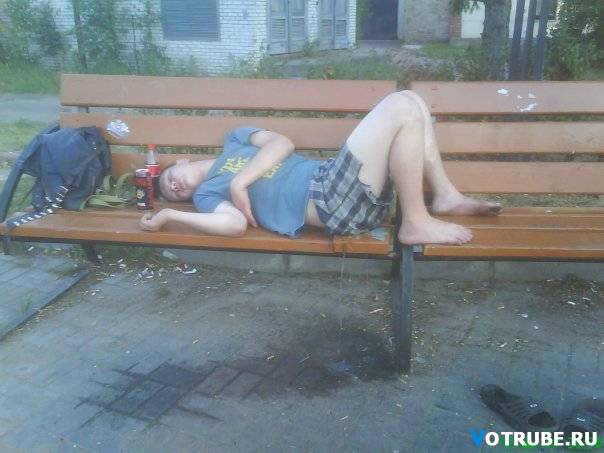 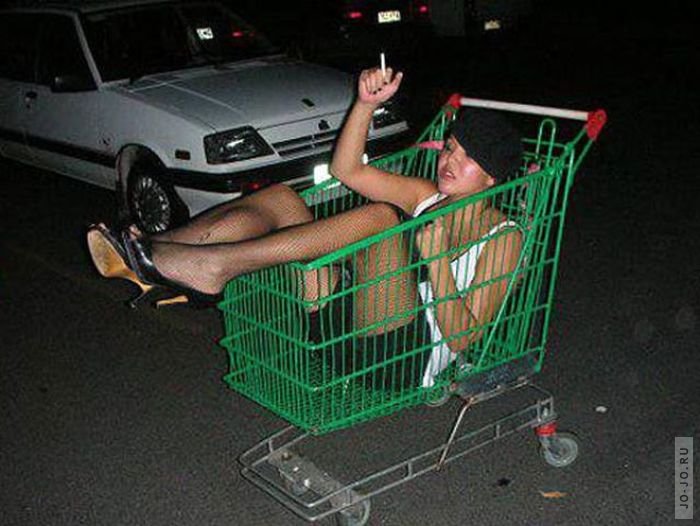 Вредные и пагубные привычки:
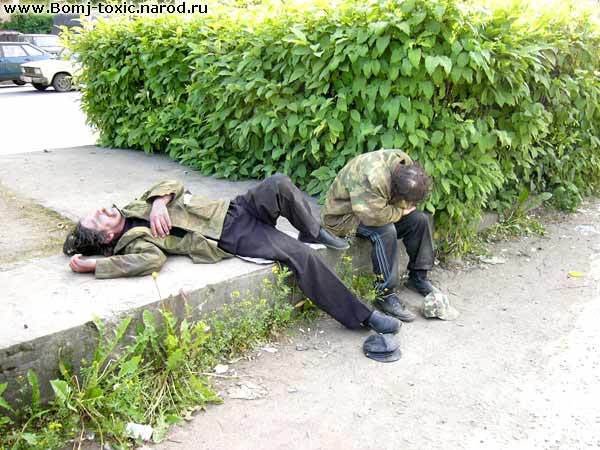 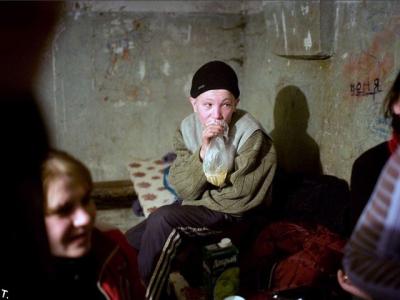 Конкурс 8. Толкование пословиц о вредных привычках
1. Пьяному море по колено, а лужа по уши.2. Что у трезвого на уме — у пьяного на языке.3. С хмелем познаться — с честью расстаться.4. Пить до дна - не видать добра.
Курение и алкоголь:
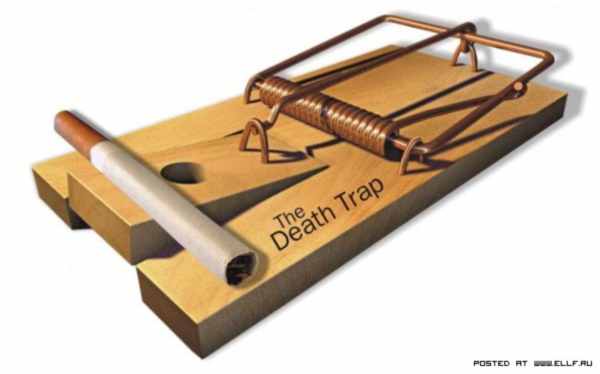 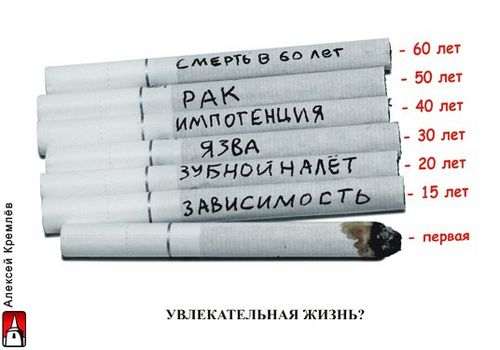 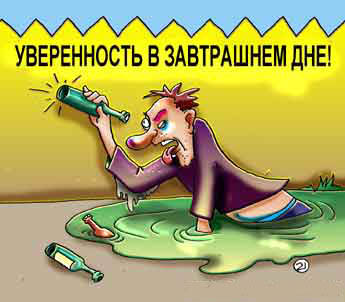 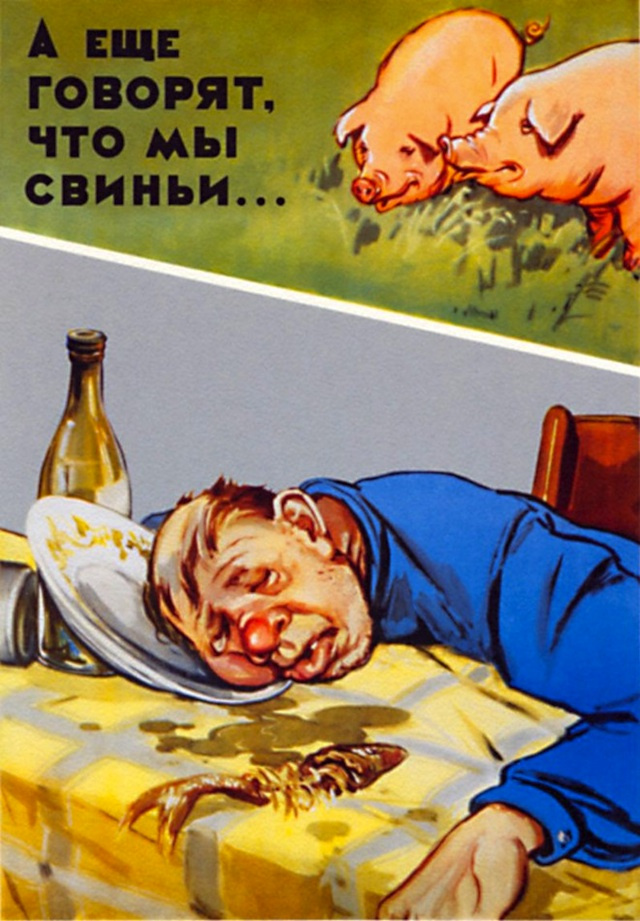 Вопрос командам:
Вопрос команде №1                                                             Какое влияние на организм человека оказывает курение?
Вопрос команде №2 Какое влияние на организм человека оказывает алкоголь?Дать наиболее полный и правильный ответ.
Наркотики:
Конкурс 10 «Разоблачение мифов»
Миф первый: «Попробуй - вредных последствий не будет».
Миф второй: «Попробуй - если не понравится, прекратишь прием».
Конкурс 10 «Разоблачение мифов»
Миф третий: «Попробуй – пробуют все».

Миф четвертый:  «О существовании «безвредных» наркотиков».
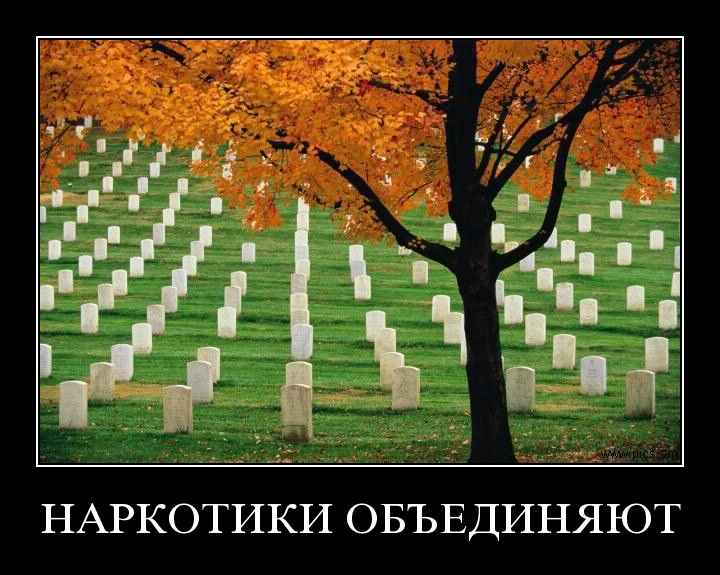 Формула здоровья:
Здоровый образ жизни + спорт
Будьте здоровы!